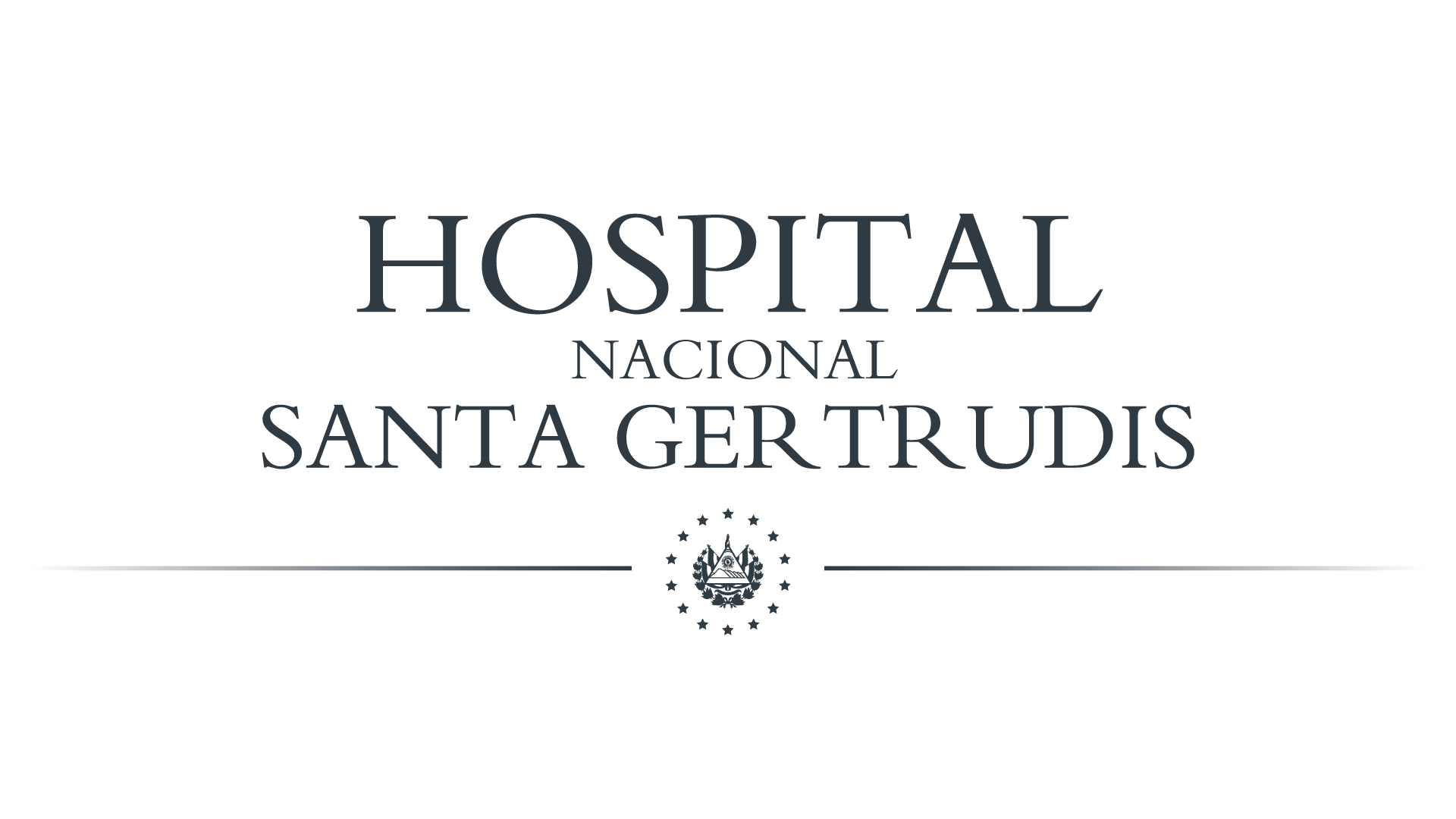 HOSPITAL   NACIONAL   “SANTA GERTRUDIS”,   SAN   VICENTE.MEMORIA   DE   LABORES   2024
Para el inicio del año 2024, nos lleva a plantear Y mejorar el compromiso de una atención mas humanizada en los servicios de salud. 

El hospital de san Vicente, mantiene sus principios de eficiencia, eficacia y transparencia en el desarrollo como institución pública de salud al servicio de la población del departamento de san Vicente.

En resumen nuestros esfuerzos en la siguiente memoria de labores.
apertura de unidad de cuidados paliativos.
Inauguración de unidad de terapia dialítica.
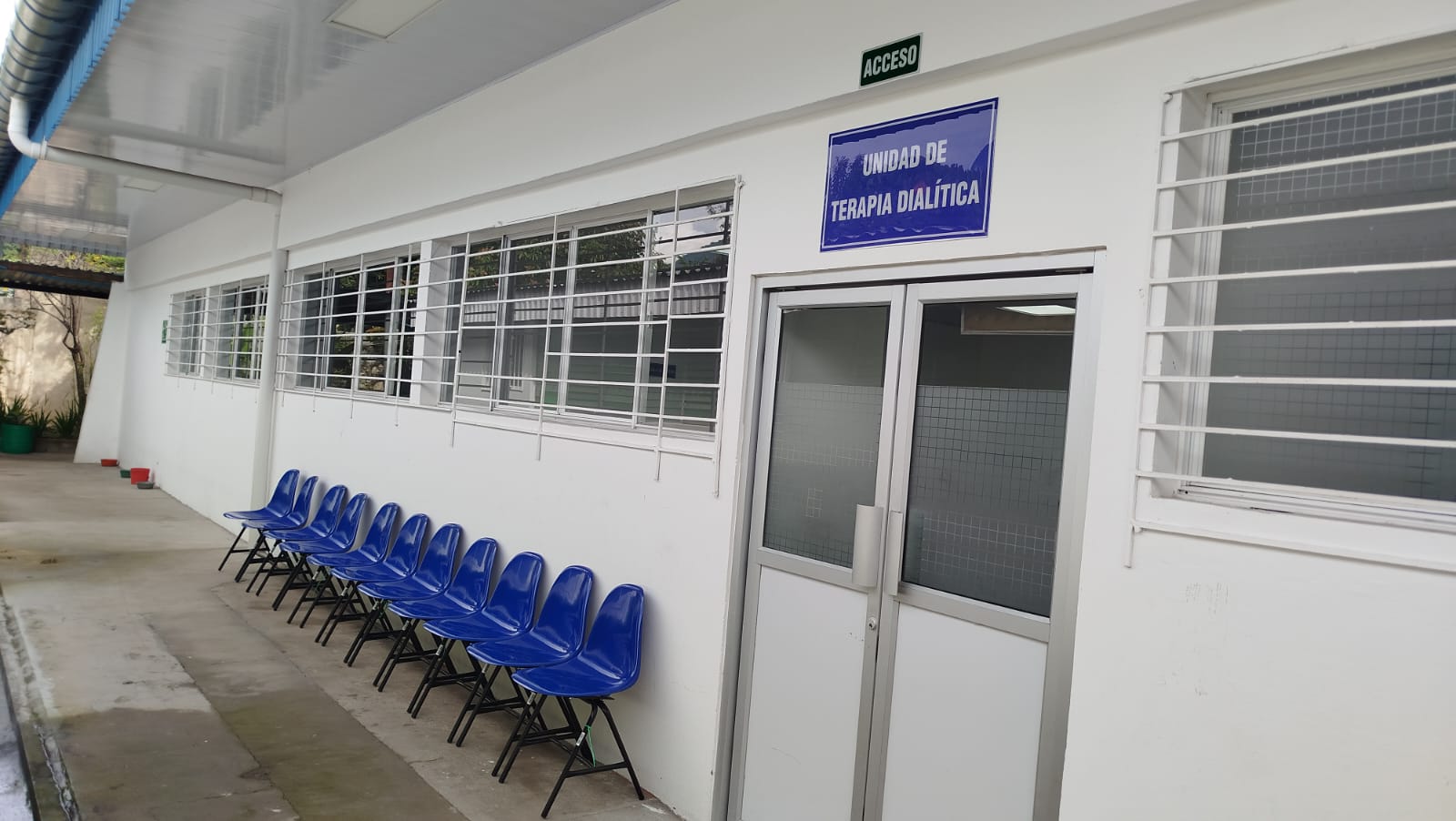 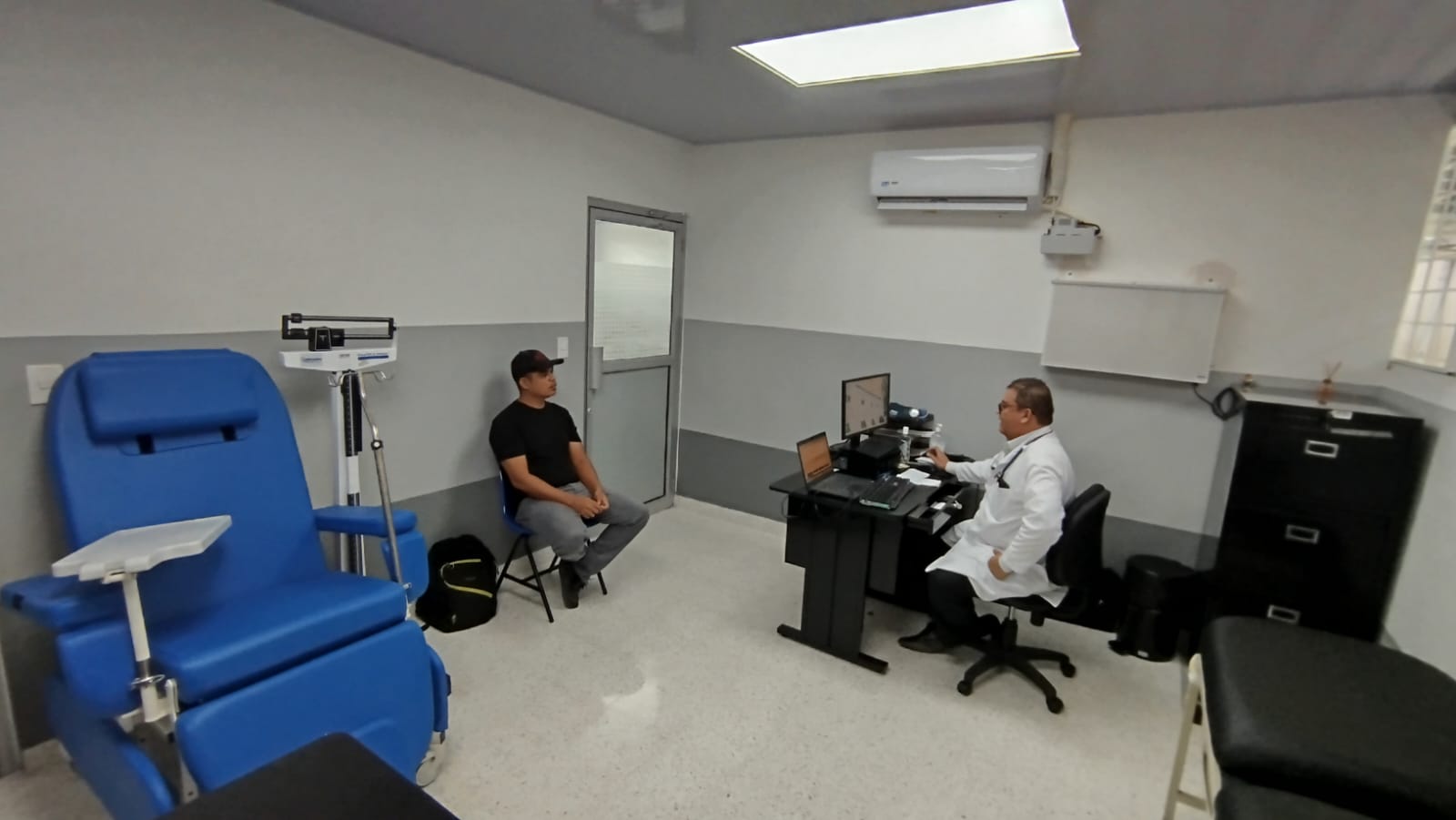 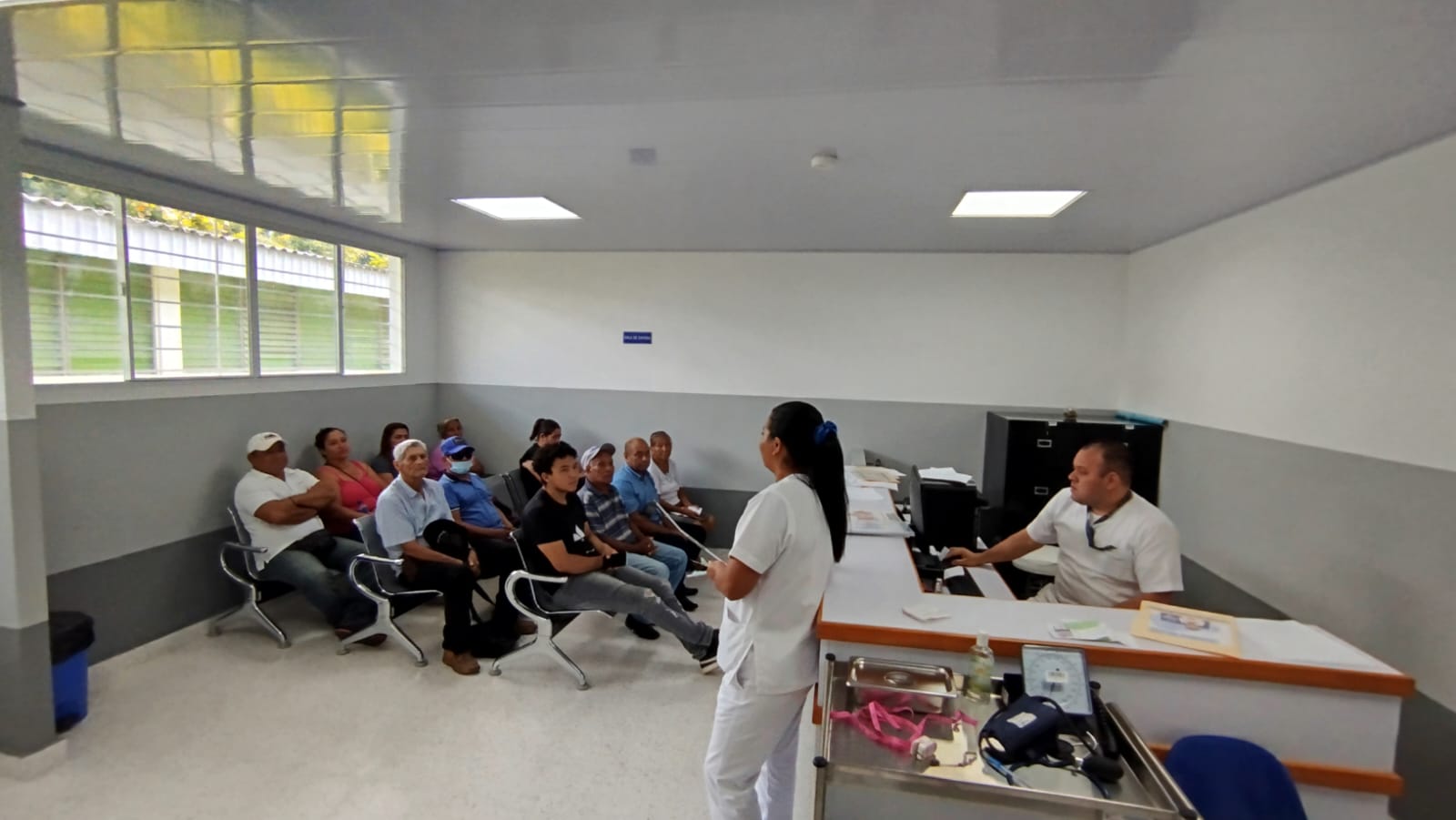 Celebración del día mundial del niño prematuro.
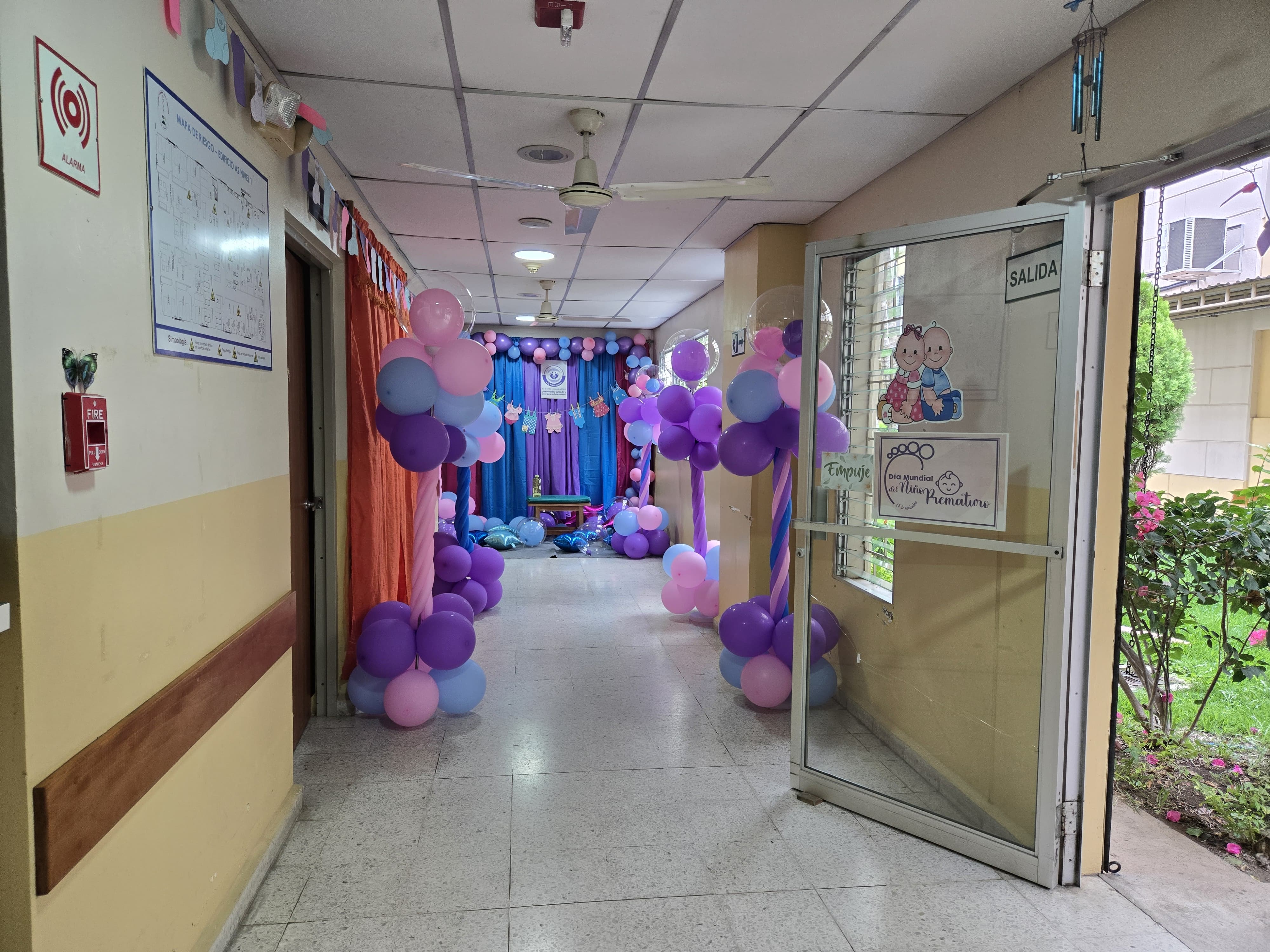 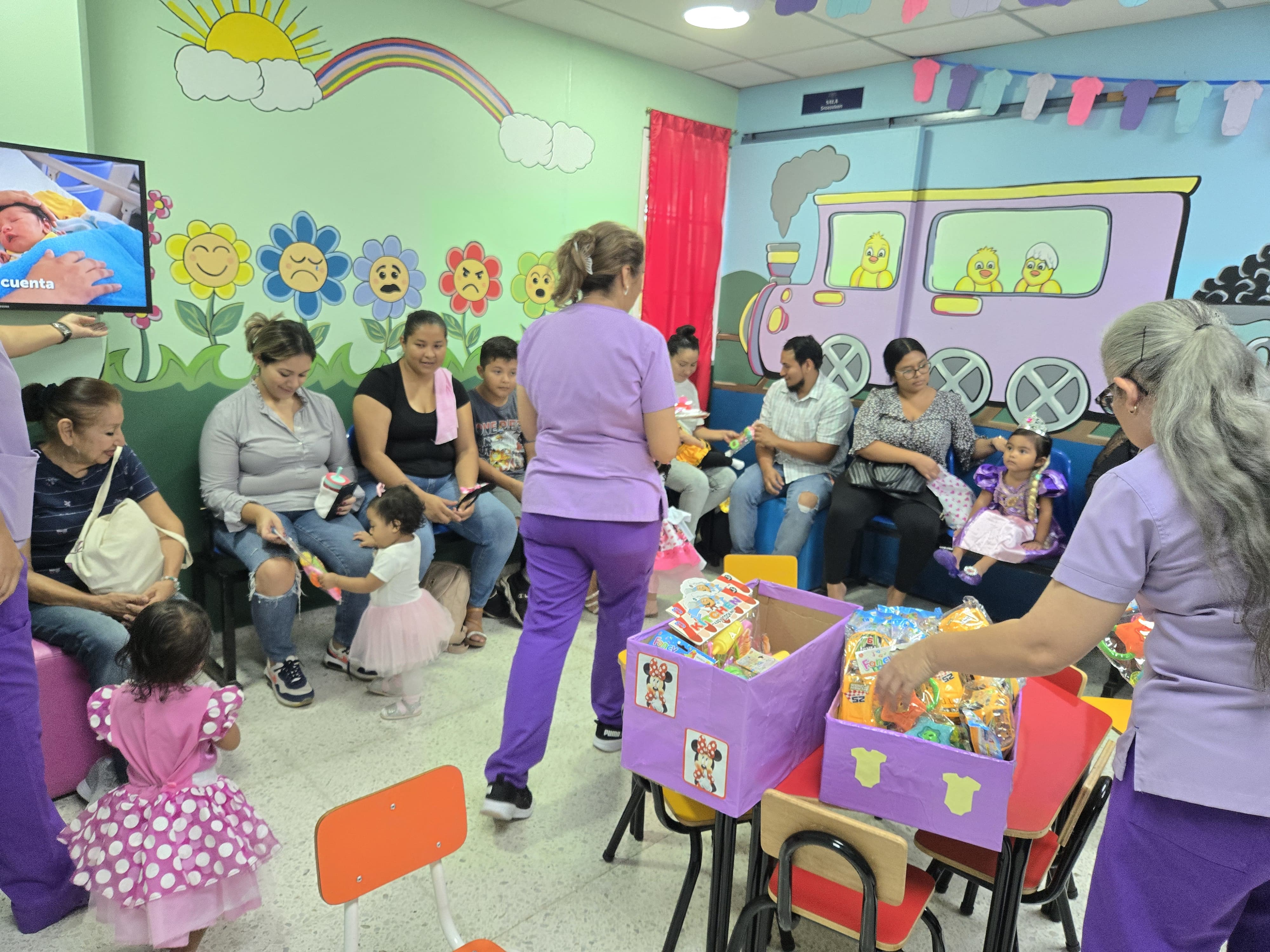 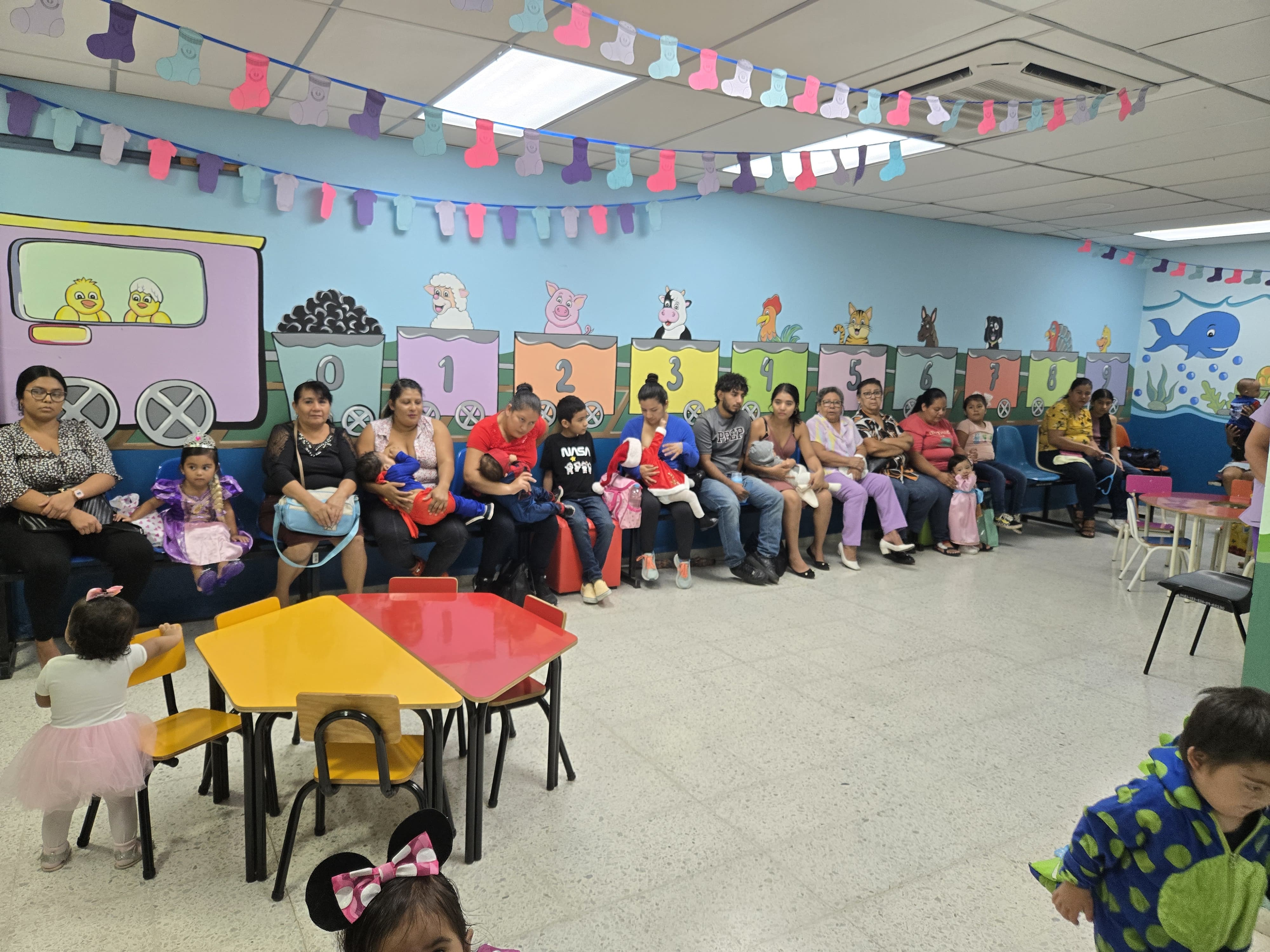 Celebración del día NACIONAL del juego.
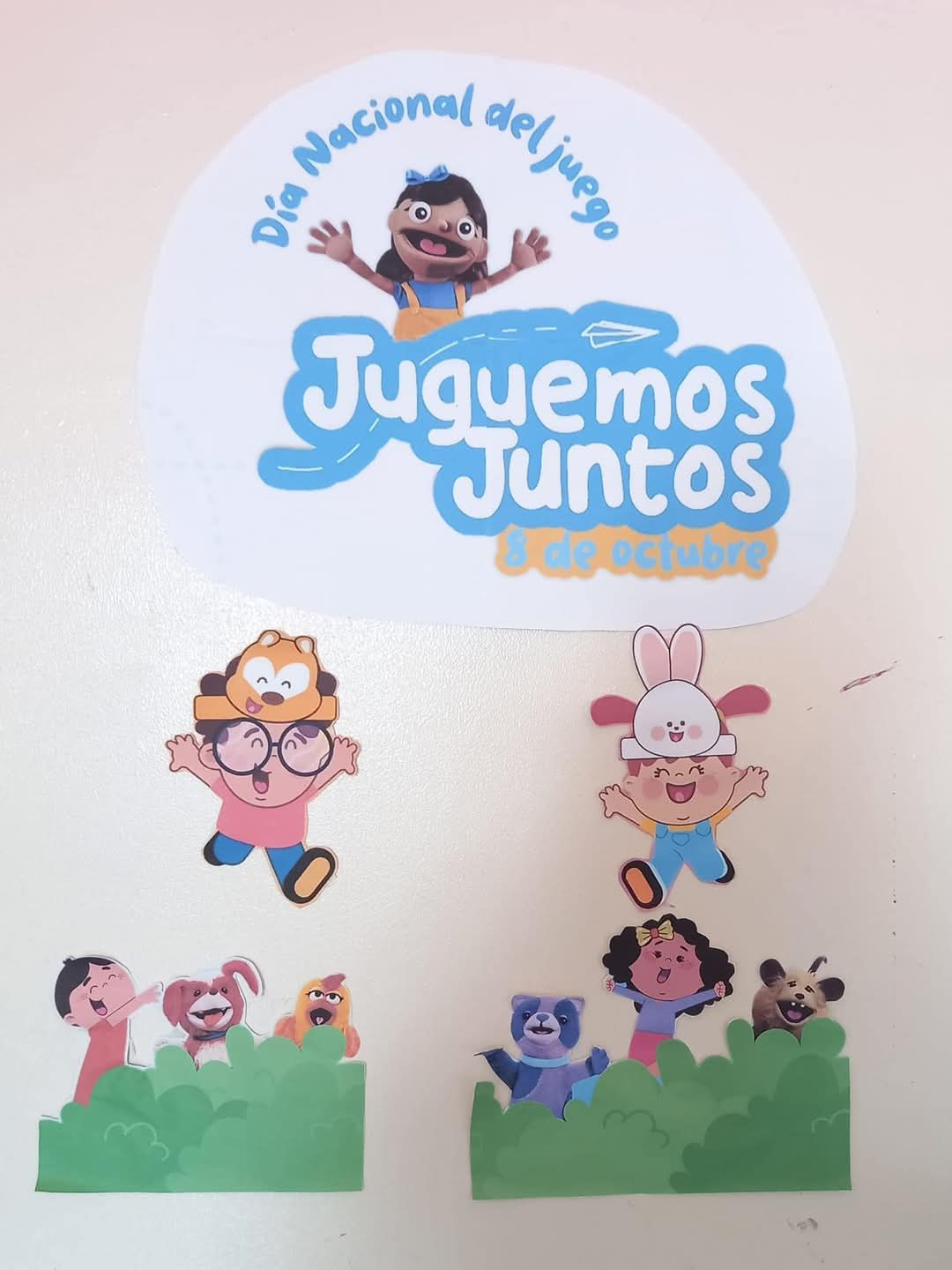 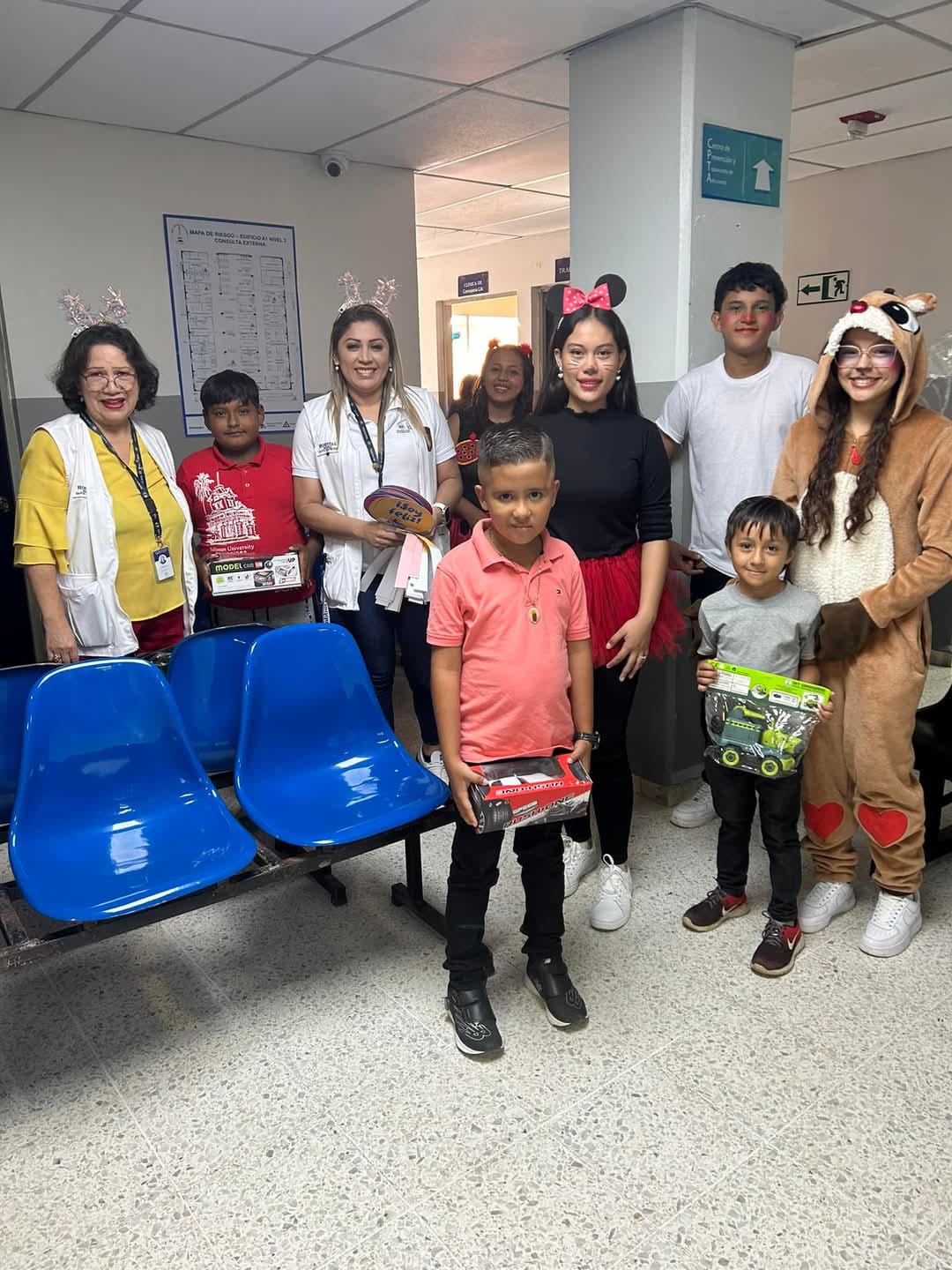 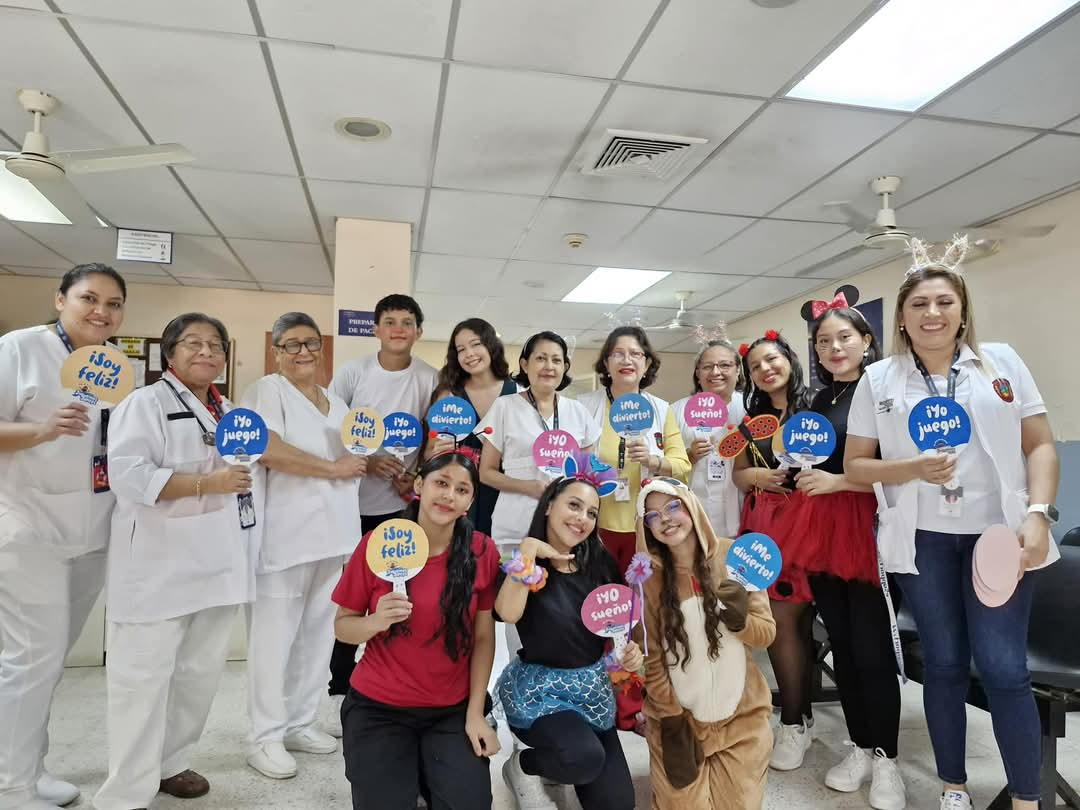 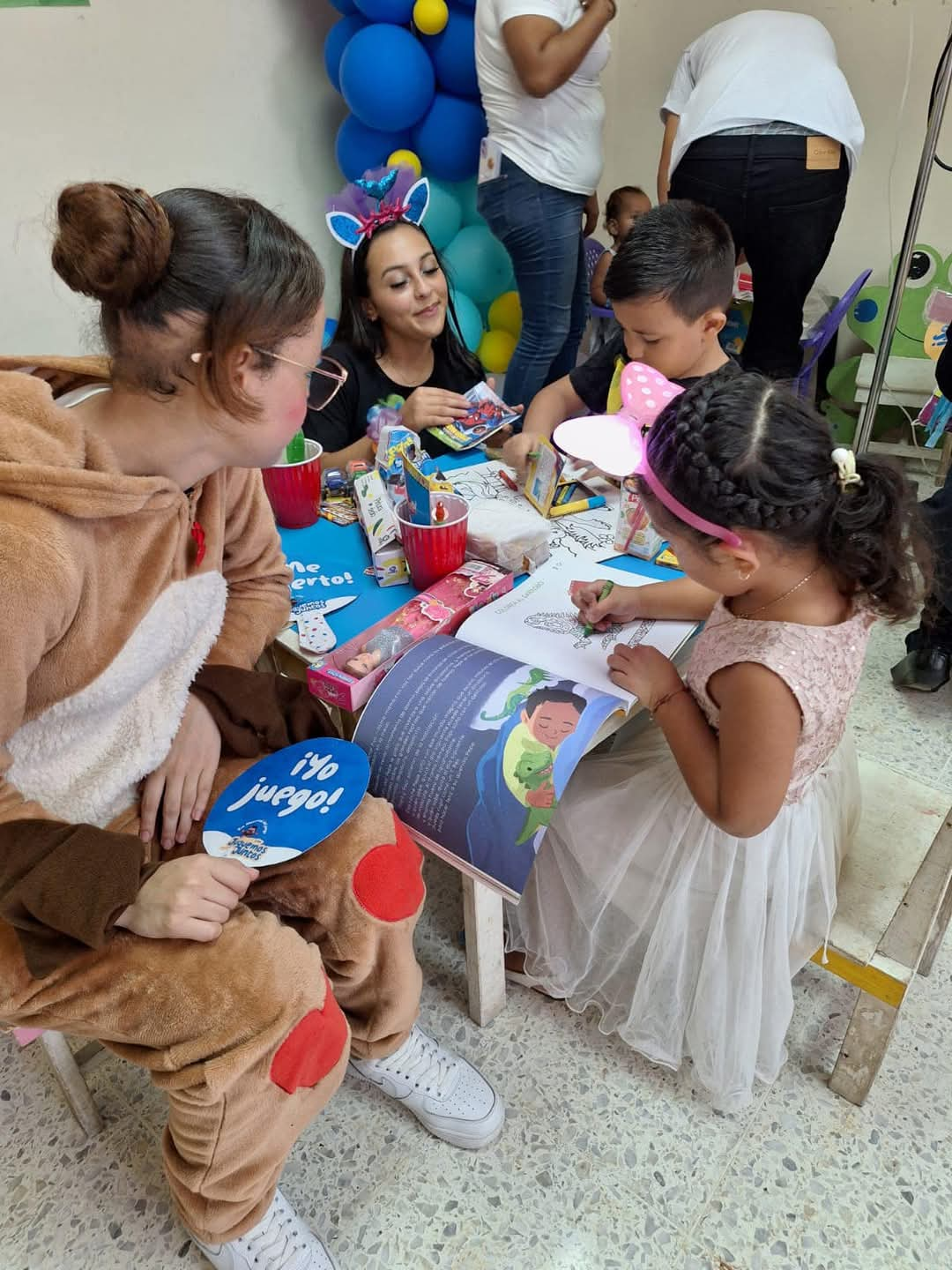 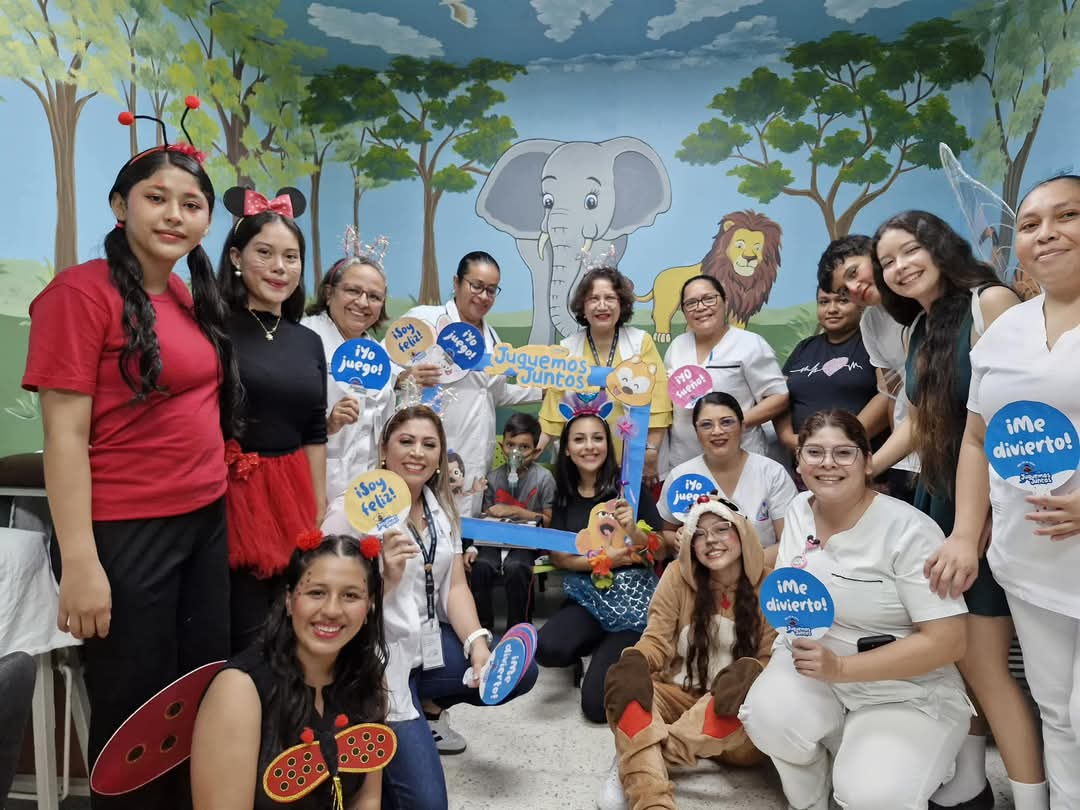 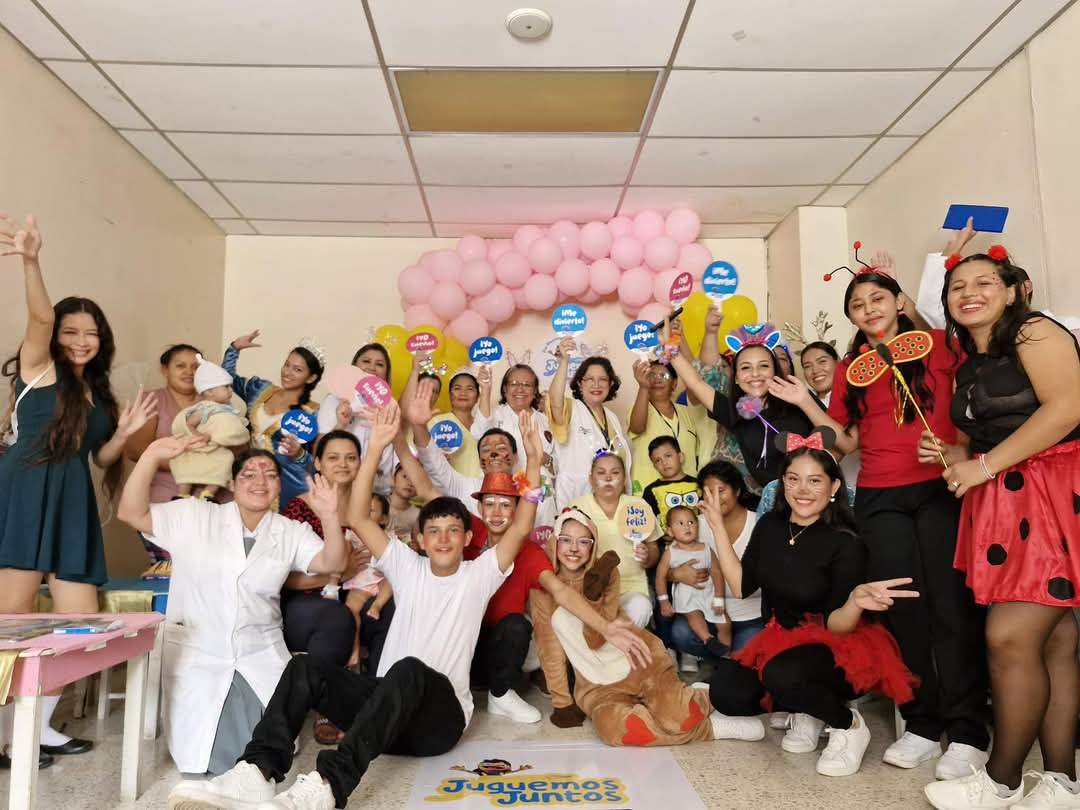 GestiÓn hospitalaria.
GESTIÓN MEDICA.
DEPARTAMENTO DE MANTENIMIENTO.
Mantenimiento de  la operatividad.
Se realizaron gestiones oportunas y eficaces para mantener la operatividad del hospital en sus diferentes departamentos y unidades, en optimas condiciones, derivando recursos financieros según la necesidad de cada uno de ellos.
El hospital realizó una ejecución presupuestaria de: 99.95%
Ejecución presupuestaria